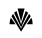 UNIVERSIDADE FEDERAL FLUMINENSE
ESCOLA DE ENGENHARIA
PROGRAMA DE PÓS-GRADUAÇÃO EM ENGENHARIA DE PRODUÇÃO
Título da Tese ou Dissertação
por
Nome do aluno

Prof. Dr. ____________, (Prof. Orientador)


Niterói, ___ de ________ de 20___